АЛГОРИТМЫ: ТВОРЧЕСКОЕ РАЗВИТИЕУЧЕНИКА
Автор-
Эфендиев М.М.
2017/18
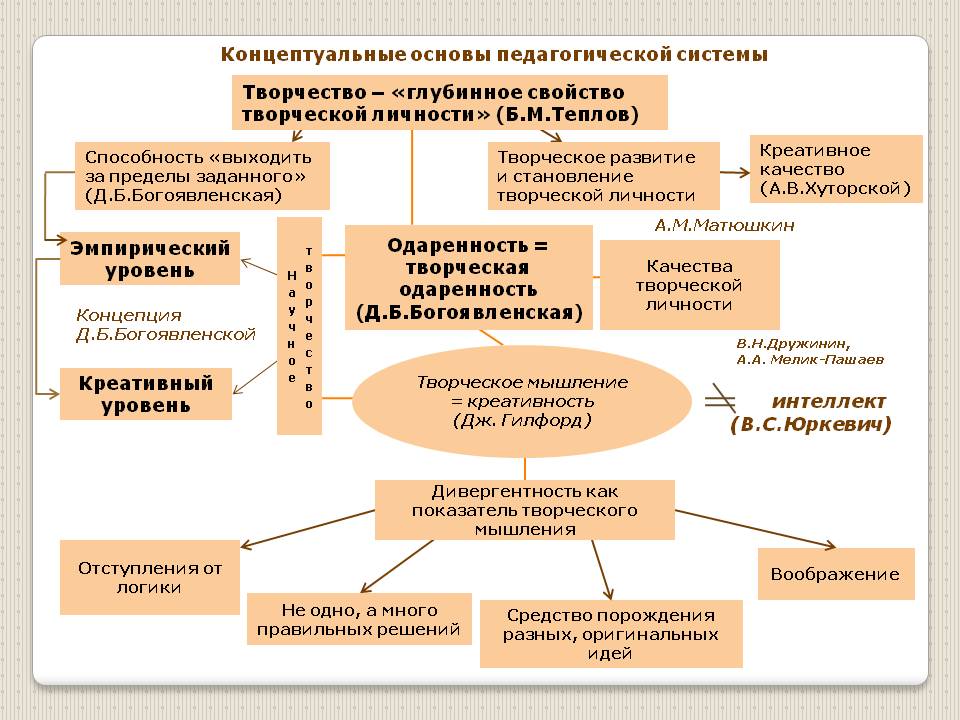 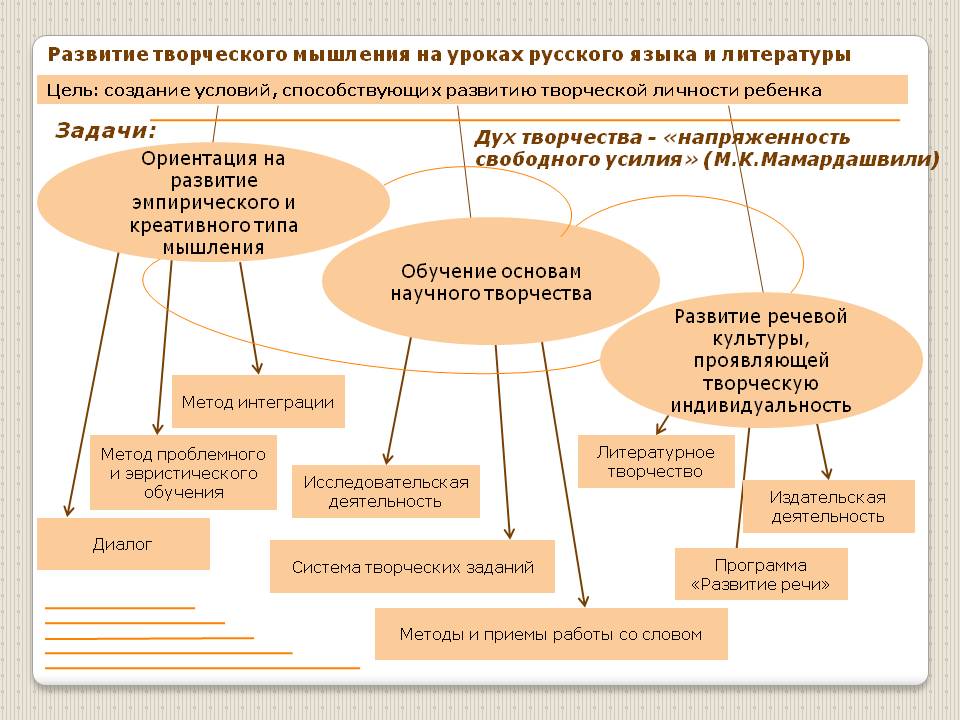 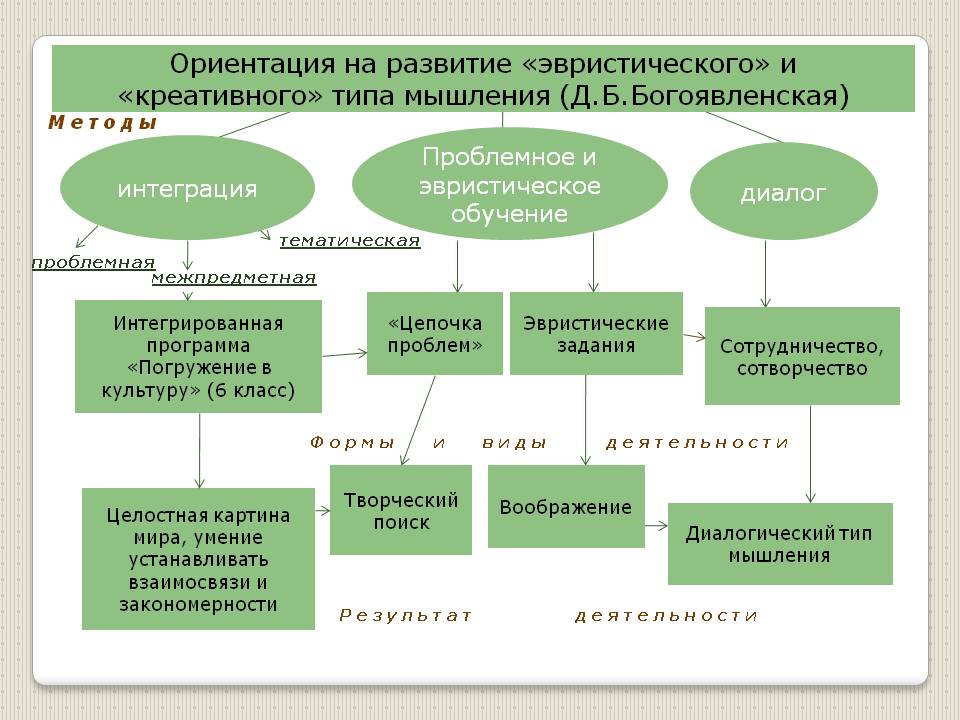 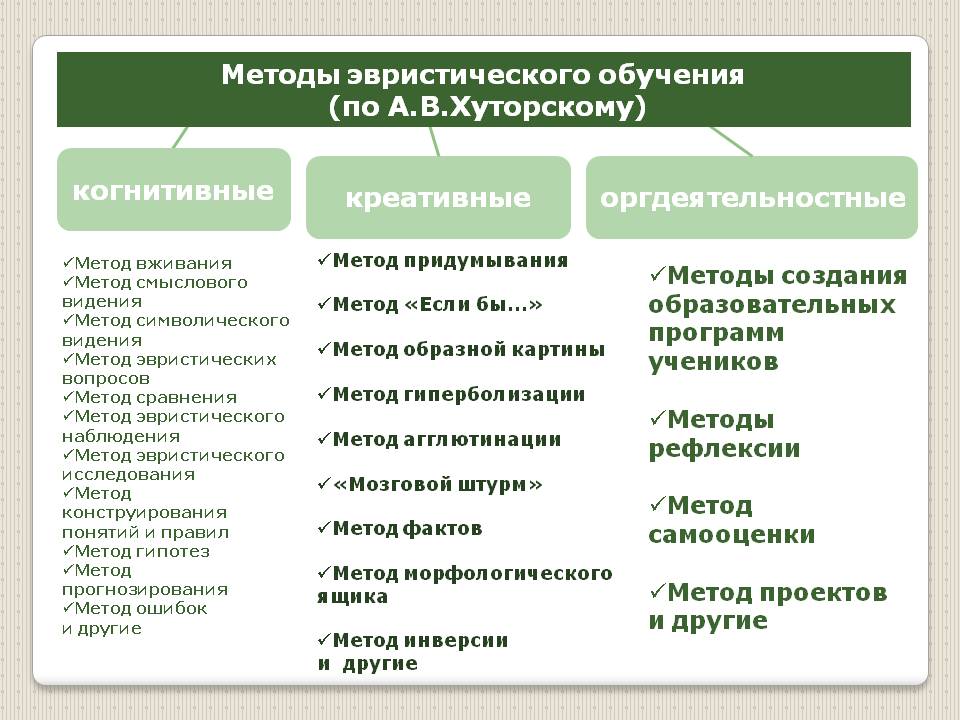 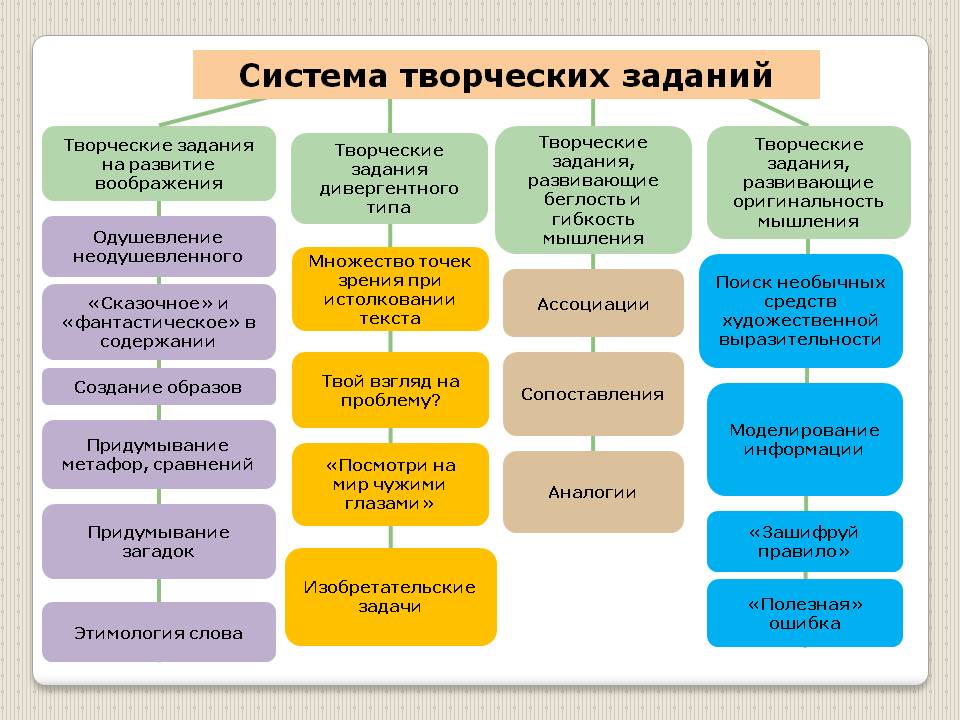 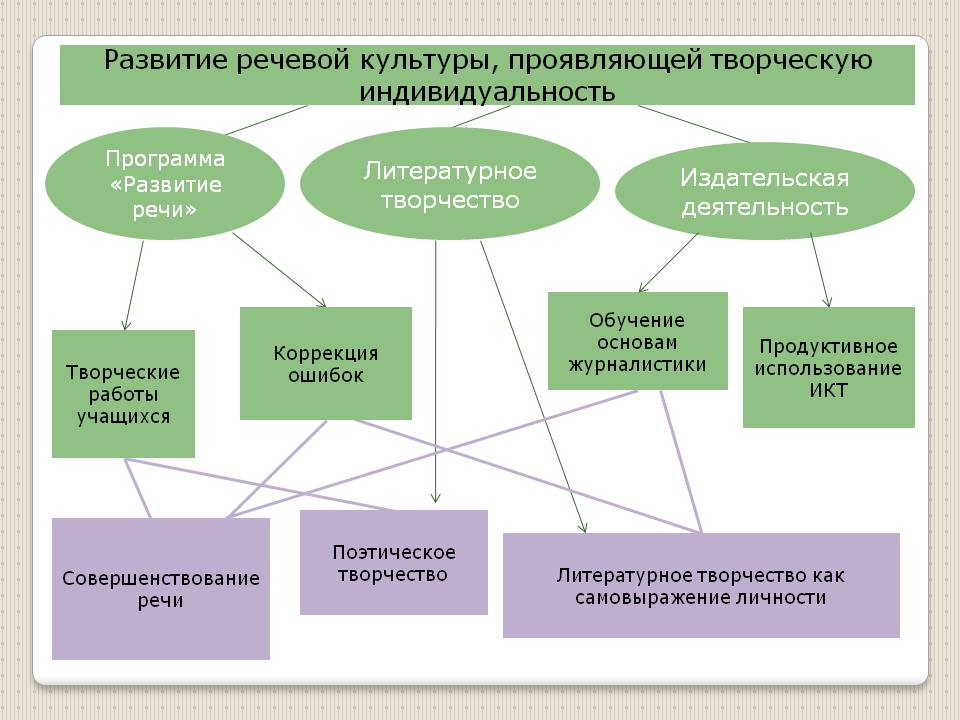 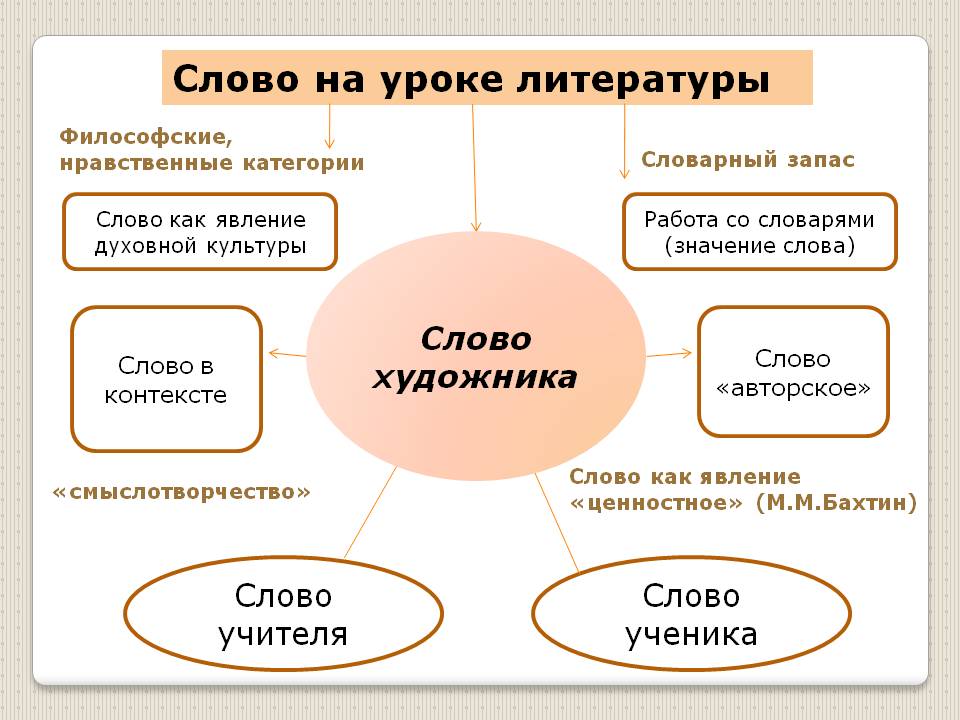 Формы работы с компьютером на уроках русского языка и литературы
В зависимости от того, какое компьютерное и мультимедиа оборудование  находится в кабинете, можно использовать следующие технологии:
Готовить к урокам дидактический раздаточный материал
Оформлять наглядный материал
Заниматься индивидуальной проектной деятельностью с учащимися
Создавать опорные конспекты к уроку
Создавать тесты и самостоятельные работы для учащихся
Возможность подачи материала в форме презентаций
Возможность проводить тестовые работы без привлечения печатного материала
Проводить опрос (фронтальный, индивидуальный - когда 1 учащийся работает за компьютером, в то время как остальные учащиеся заняты другой работой)
Проводить индивидуальное тестирование
Заниматься групповой исследовательской работой
Осуществлять самостоятельную поисково-исследовательскую деятельность
Создавать школьную библиотеку наглядных пособий
Использование компьютера в школе может осуществляться на различных этапах:
Подготовка к уроку
Проведение урока
Внеурочная работа
Хочу обратить ваше внимание на три «всегда» и три «никогда» в учительском труде.                
                                                                  Важно:
всегда понимать и учитывать психологическое состояние ученика и вовремя прийти ему на помощь;
всегда уважать мнение ученика, создавая тем самым условия для его самоутверждения и самореализации;
всегда вселять и поддерживать оптимистическое отношение к событиям;
никогда не быть равнодушным к состоянию, поступкам и высказываниям детей;
никогда не допускать ощущения превосходства учителя над школьником, одного ученика над другим;
никогда не оставлять ученика в состоянии безысходности и беспомощности.
У каждого из нас есть правила — жизненные и творческие. Хочу напомнить некоторые из них:
Если мне на уроке скучно, каково же детям?
Подводя итоги прожитого дня, сформулируй уроки, полученные тобой от детей.
Всё есть яд, и всё есть лекарство. Тем или другим их делает доза.
Трачу время на то, что достойно траты.
Все дети талантливы.
Плох не ребенок, плох его поступок.
В каждом ребенке чудо, ожидай его.
Хочется почаще вспоминать замечательные слова главного героя из фильма «Тот самый Мюнхгаузен»: «Я понял, в чём ваша беда: вы слишком серьёзны! Умное лицо — это ещё не признак ума, господа. Все глупости на земле делаются именно с этим выражением лица. Улыбайтесь, господа! Улыбайтесь!» Что можно к ним добавить? Современный учитель — человек, способный улыбаться и интересоваться всем тем, что его окружает. Школа жива, пока учитель в ней интересен ребенку.
Существует большое количество научно-педагогических  исследований , в том числе  и  современных, посвященных организации обучения на интегративной основе, например, в трудах таких авторов, как Г.В. Александрова, М.Т. Баранов, Н.А. Белова, Н.К. Винокурова, С.Г. Воровщиков, А.Я. Данилюк,  И .Ф. Коложвари, С.А. Леонов, С.С. Пичугин, М.Б. Успенский, Е.Е. Фролова, Т. И . Шамова, Е.Г. Шатова  и  др.
Теоретико-методическую базу  исследования  составили научные работы педагогов  и  психологов, занимающихся:
1.вопросами  развития  познавательных  способностей  школьников (Б.Г.Ананьев, Д.Н.Богоявленский, Л.С.Выготский, П.Я.Гальперин, Н.С.Лейтес, А.М.Матюшкин, В.П.Озеров, Б.М.Теплов  и  др.);
2.вопросами учебной  и  исследовательской деятельности (Ю.К.Бабанский, Л. И .Божович, С.Г.Воровщиков, Б.В.Всесвятский, И .А.Зимняя, М.С.Коган, А.Н.Леонтьев, Н.А.Менчинская, П. И .Пидкасистый, М.Н.Скаткин, Н.Ф.Талызина  и  др.);
3.диагностикой познавательных   способностей   и  умственного 
 развития  школьников (М.К.Акимова, Е.М.Борисова, А.Л.Венгер, Ю.З.Гильбух, В.Н.Дружинин, О.Ф.Потемкин и др.);
4.методикой преподавания  русского   языка , связанной с вопросами обогащения содержания предмета, актуальными проблемами и инновационными тенденциями методики преподавания русского языка (М.Т.Баранов, А.Д.Дейкина, В.А.Добромыслов, Т.К.Донская, А.П.Еремеева, Э.В.Криворотова, М.Р.Львов, Т.В.Напольнова, Т.М.Пахнова, Р.Б.Сабаткоева, И.А.Сотова, Л.А.Тростенцова, М.Б.Успенский, Л.П.Федоренко, Л.А.Ходякова, Е.Г.Шатова  и  др.);
5.вопросами интеграции в обучении (Н.С.Антонов, Г. И .Беленький, М.А.Власова, А.Я.Данилюк,  И .Д.Зверев,  И .Ф.Коложвари, В.Н.Максимова, С.С.Пичугин, Н.Н.Ушаков,  И .Я.Химик, Н.К.Чапаев, А.А.Ятайкина  и  др.), в том числе вопросами внедрения интегративного подхода при обучении русскому языку (М.Т.Баранов, Н.А.Белова, А.Д.Дейкина, М.Б.Успенский, Е.Г.Шатова и  др.);
6. исследованиями  образовательных технологий (С.Г.Воровщиков, Г.К.Селевко, Т. И .Шамова  и  др.);
7.вопросами использования элементов проблемного обучения (В.В.Давыдов, Л.В.Занков,  И .Я.Лернер, М. И .Махмутов, В.Оконь, Е.Г.Шатова  и  др.);
8.методикой работы с системой познавательных  и поисковых
  задач   на   уроках   русского   языка  
(Н.П.Балкунова, Н.Д.Десяева, Э.В.Криворотова, Т.В.Напольнова, Т.В.Соколова, Е.Г.Шатова  и  др.);
9.вопросами орфографии (Р. И .Аванесов, В.В.Бабайцева, М.В.Панов, Д.Н.Ушаков, Ф.Ф.Фортунатов, А.Б.Шапиро, А.А.Шахматов  и  др.);
10.вопросами преподавания орфографии в средней школе (методисты-орфографисты А.П.Еремеева, Л.Ю.Комиссарова, Л.А.Тростенцова  и  др.).